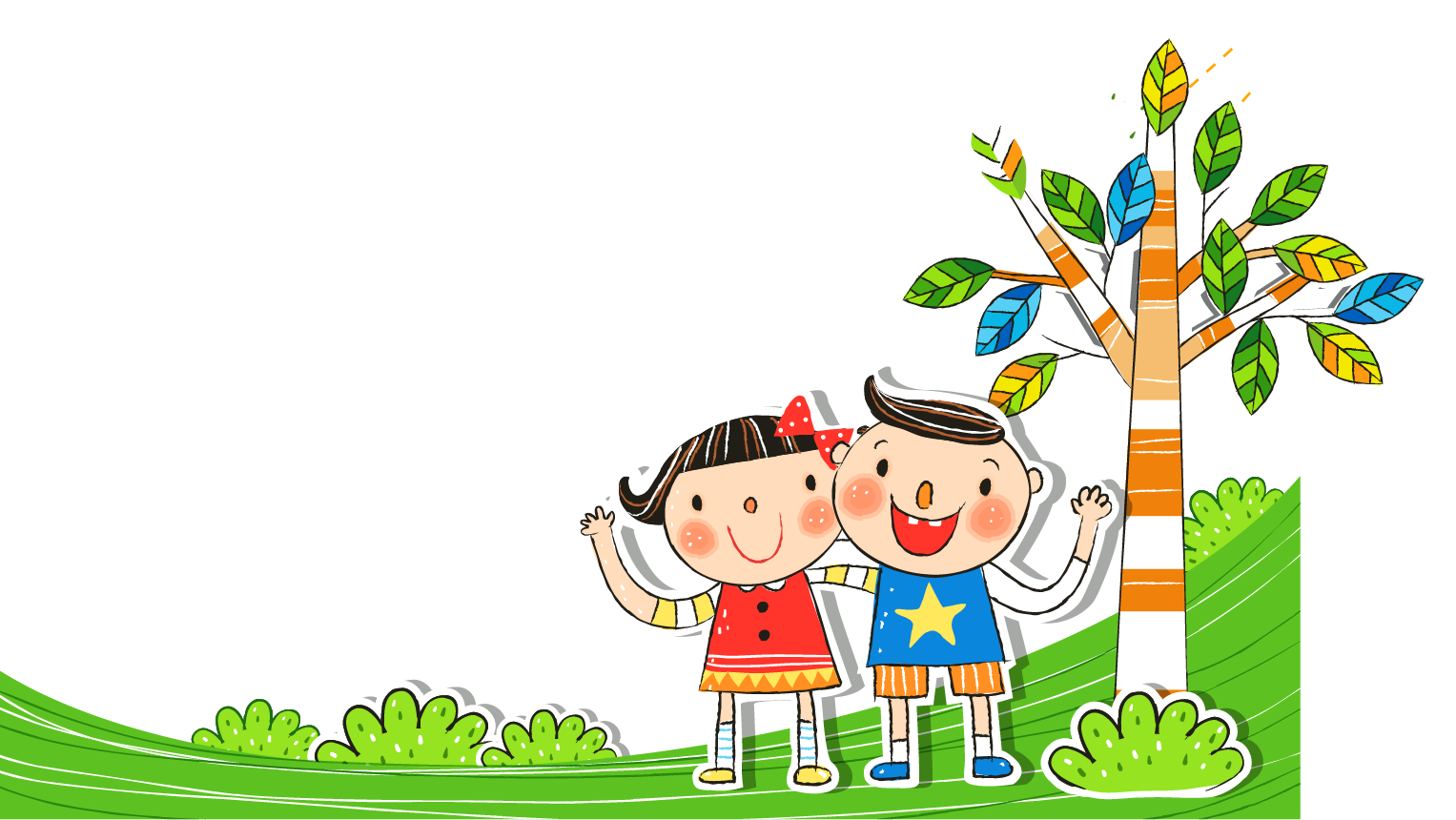 Xin chào các em!
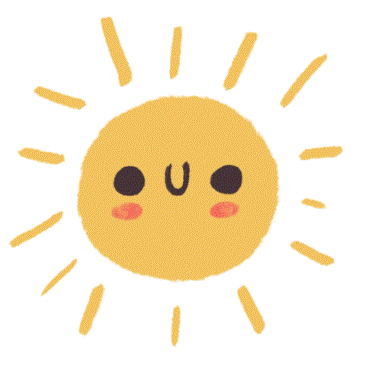 TRÒ CHƠI POWERPOINT
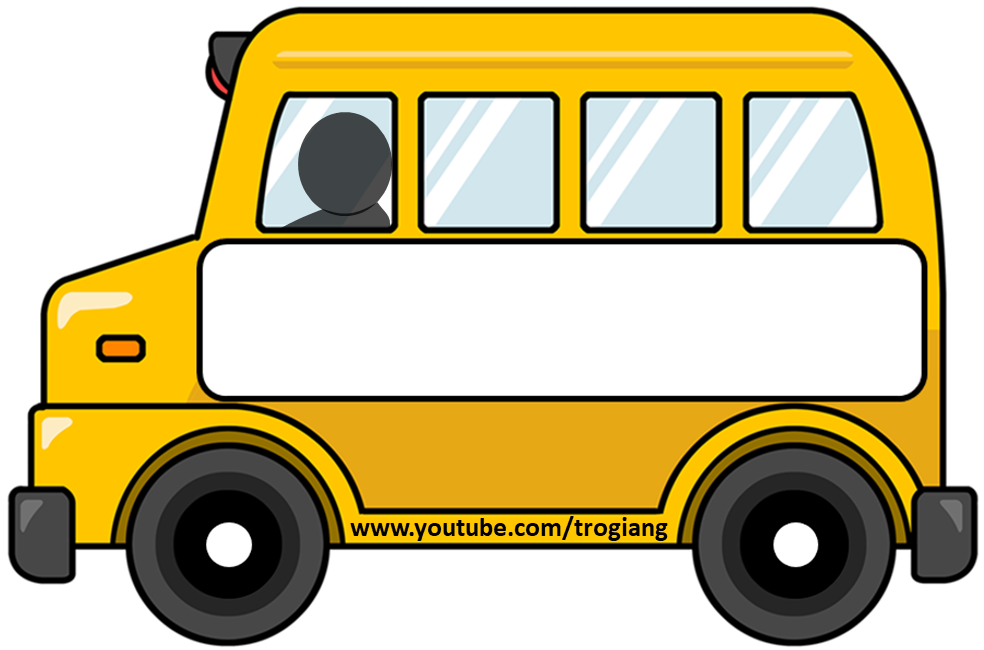 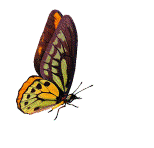 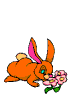 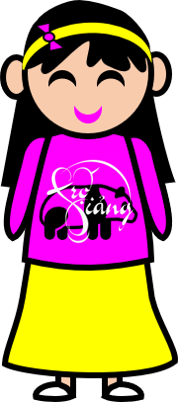 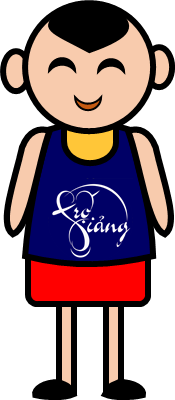 TRẠM XE BUÝT
SẢN PHẨM CỦA TRỢ GIẢNG
Design by Vo Van Xin Em
PLAY
Trò chơi thích hợp cho kiểm tra bài cũ hoặc củng cố bài học.
Nội dung trò chơi : 
Học sinh trả lời đúng thì được lên xe còn không trả lời đúng thì ngược lại.
Thao tác chơi :
Bước 1 : Bấm vào màn hình đưa ra đáp án sau khi học sinh trả lời xong.
RIGHT/ĐÚNG
Bước 2A : Nếu học sinh trả lời đúng thì bấm vào
để mời học sinh lên xe.
WRONG/SAI
Bước 2B : Nếu học sinh trả lời sai thì bấm vào
học sinh không được lên xe.
Bước 3 : Bấm vào màn hình để qua câu hỏi tiếp theo.
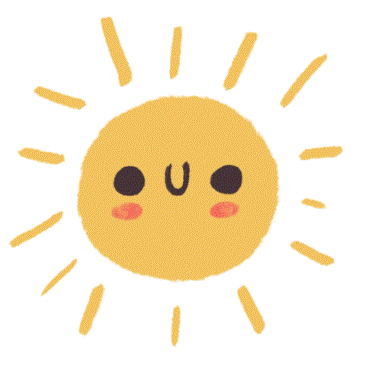 8 + 3 =
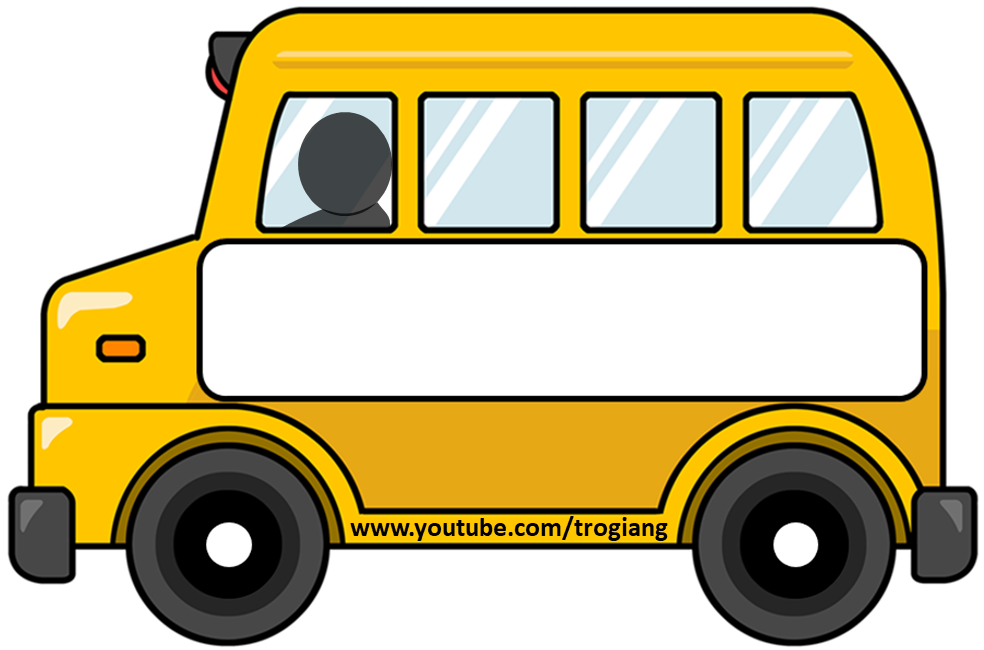 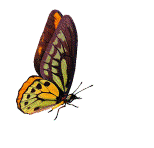 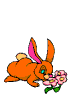 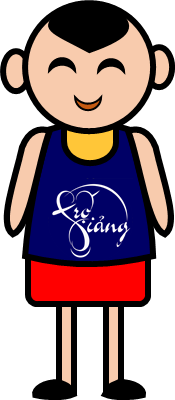 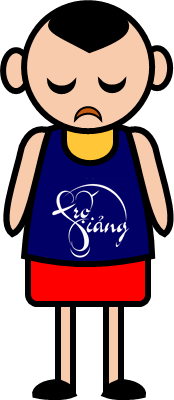 11
RIGHT/ĐÚNG
WRONG/SAI
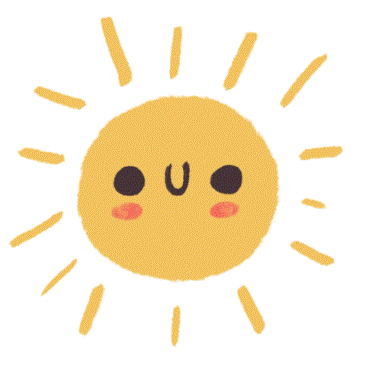 62 + 4 =
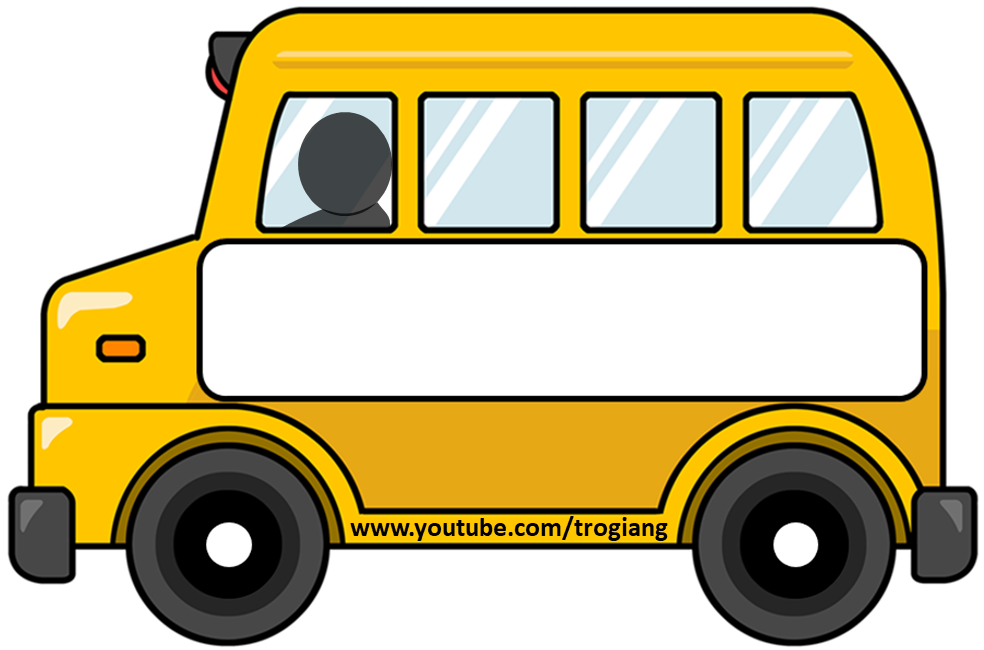 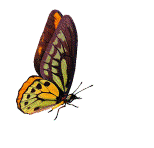 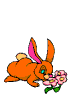 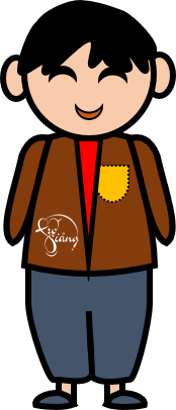 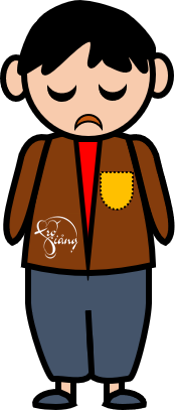 66
RIGHT/ĐÚNG
WRONG/SAI
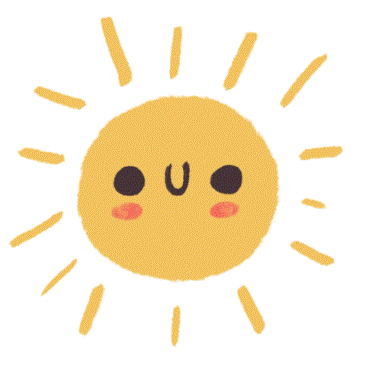 25 + 5 =
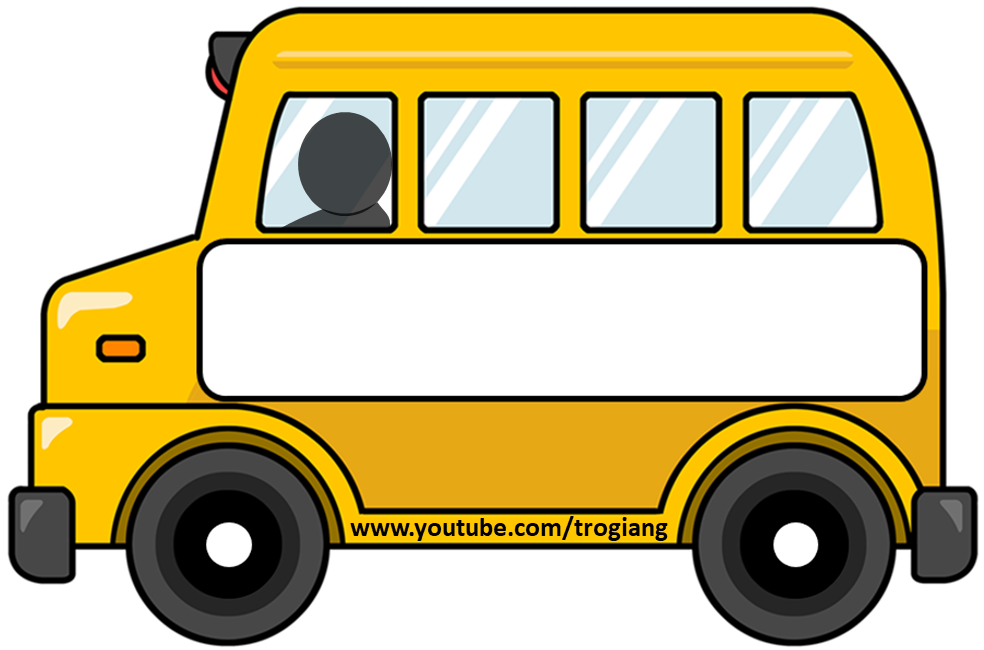 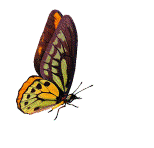 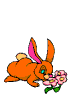 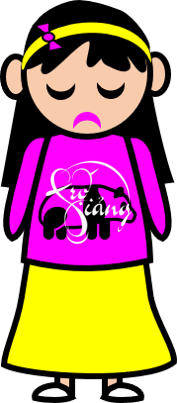 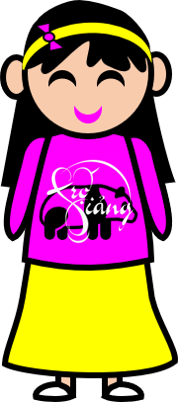 30
RIGHT/ĐÚNG
WRONG/SAI
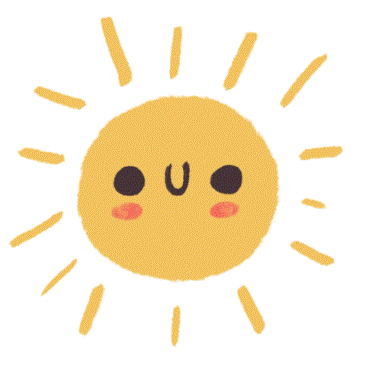 2 + 12 =
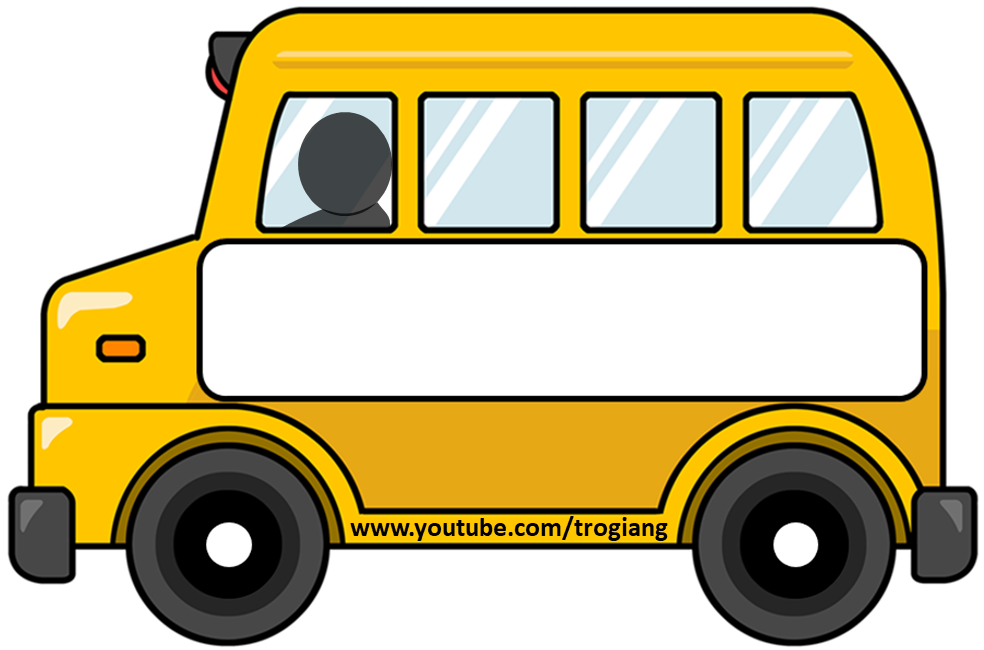 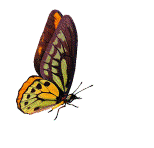 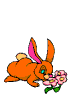 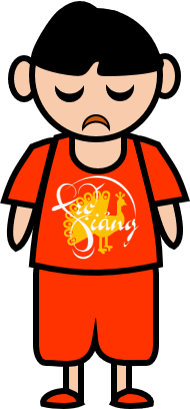 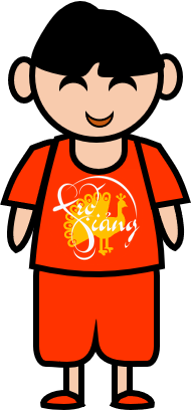 14
RIGHT/ĐÚNG
WRONG/SAI
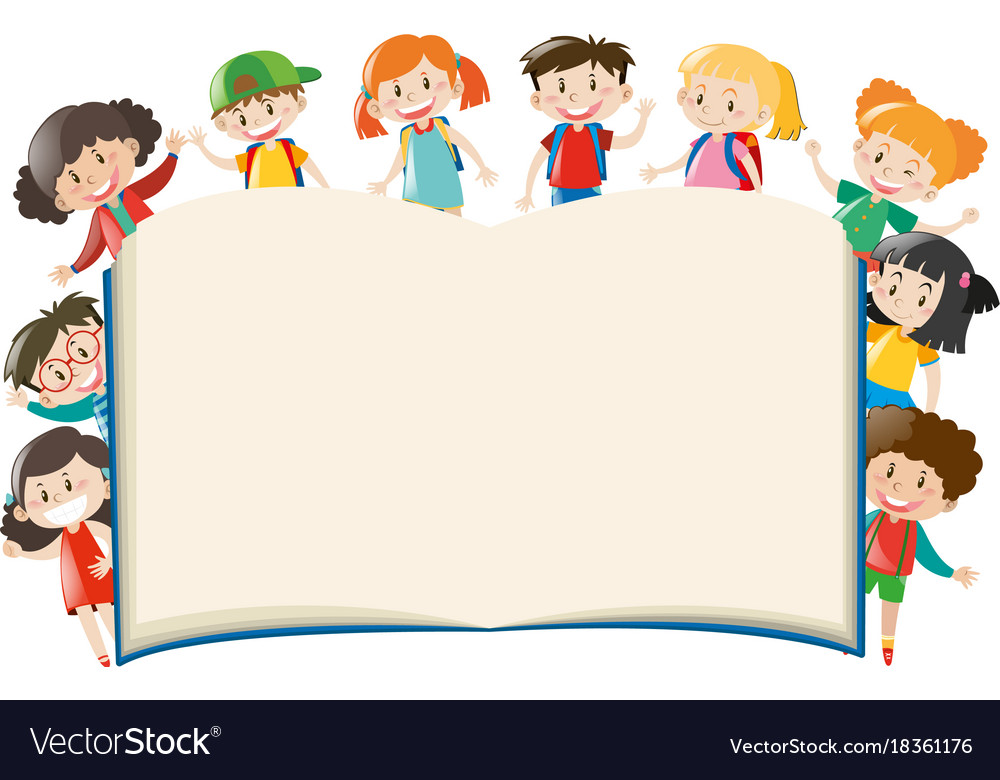 Phép trừ dạng 39 - 15
(2 tiết)
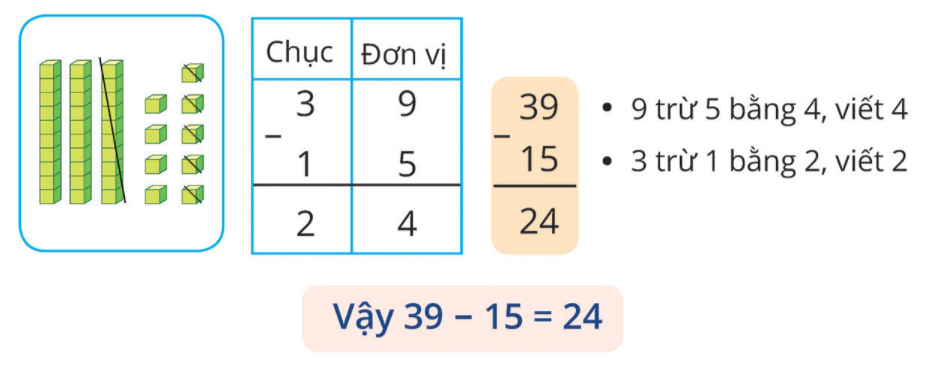 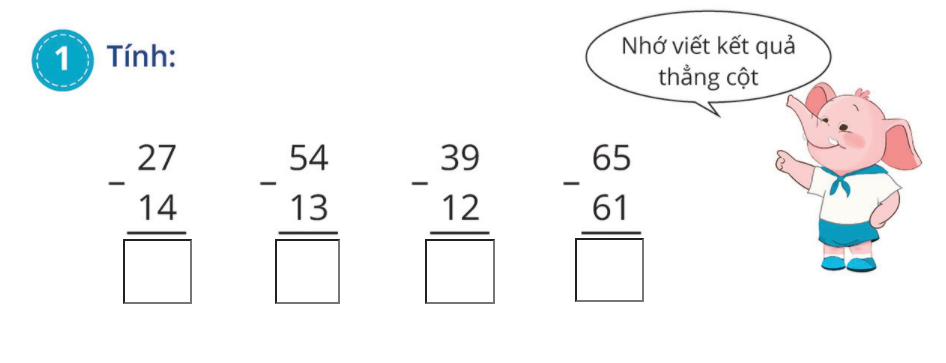 4
27
13
41
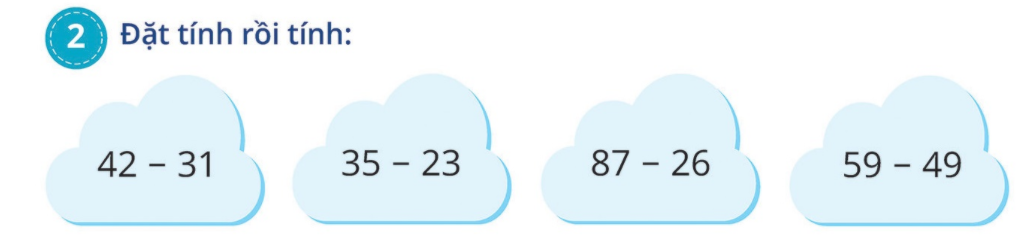 42
31 
－
11
35
23 
－
12
87
26 
－
61
59
49 
－
10
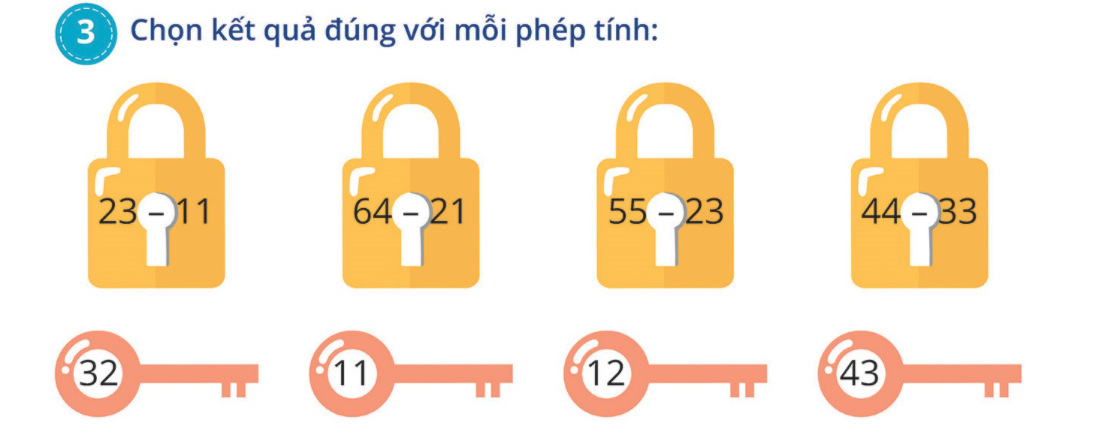 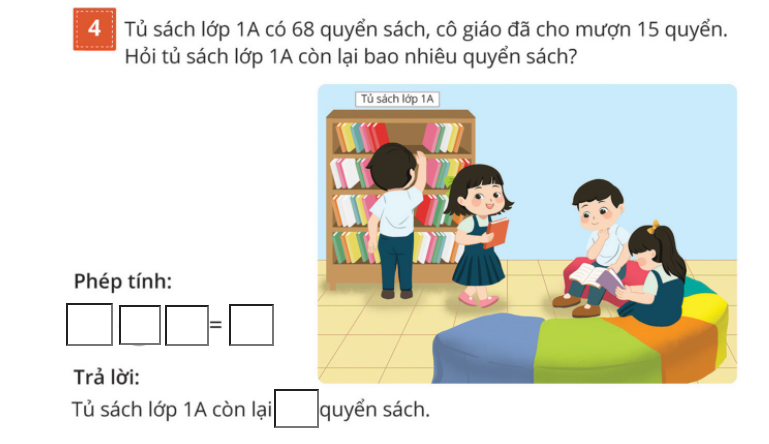 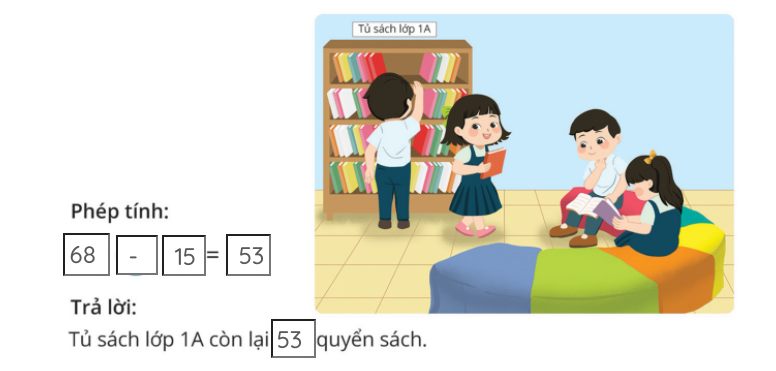 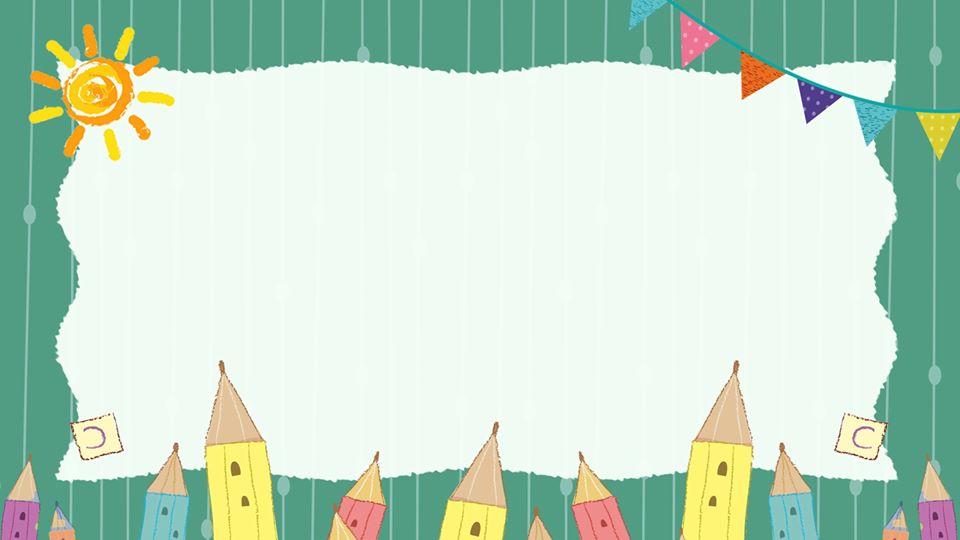 Dặn dò